Исторические школы экономической теории и их развитие
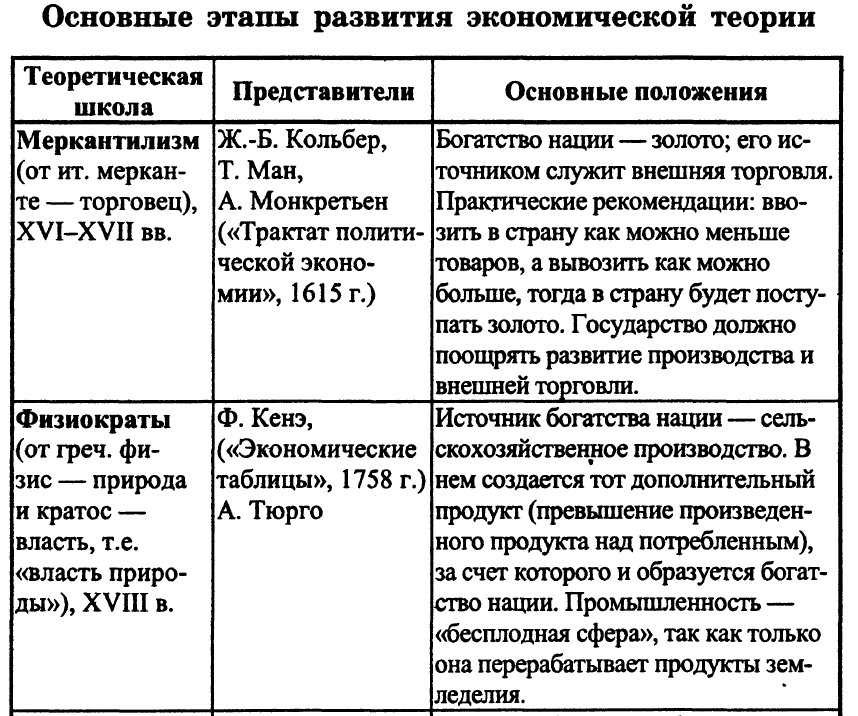 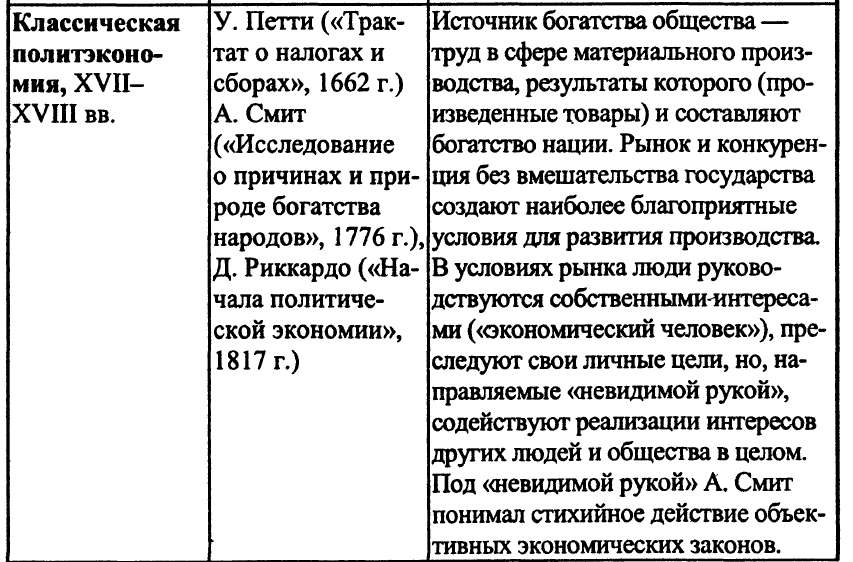 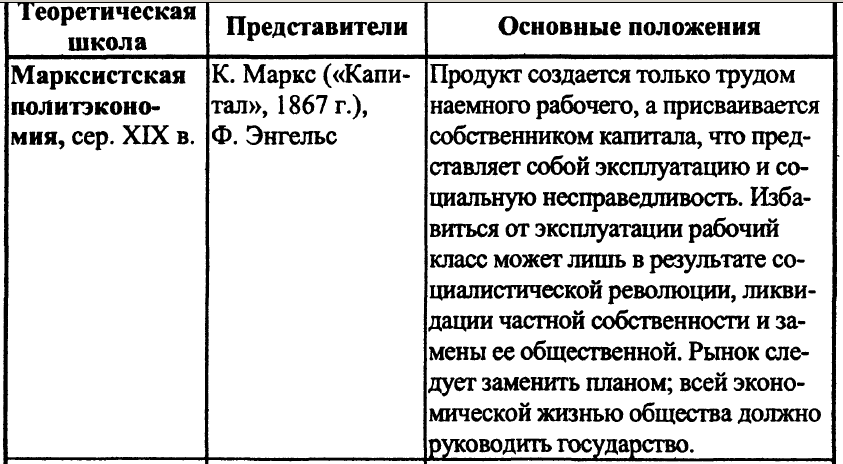 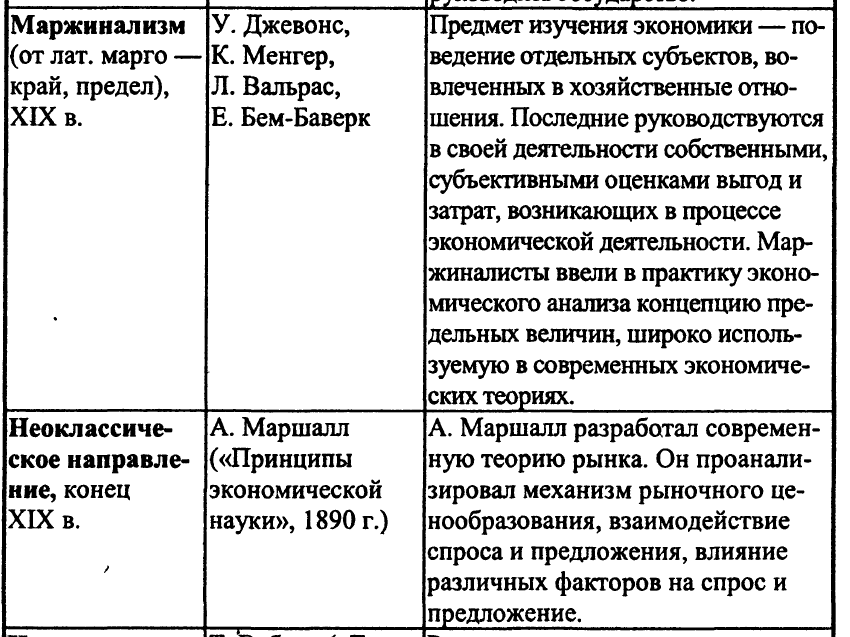 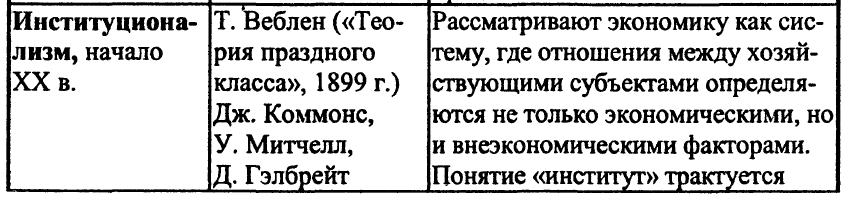 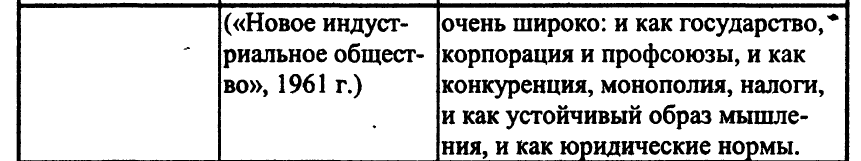 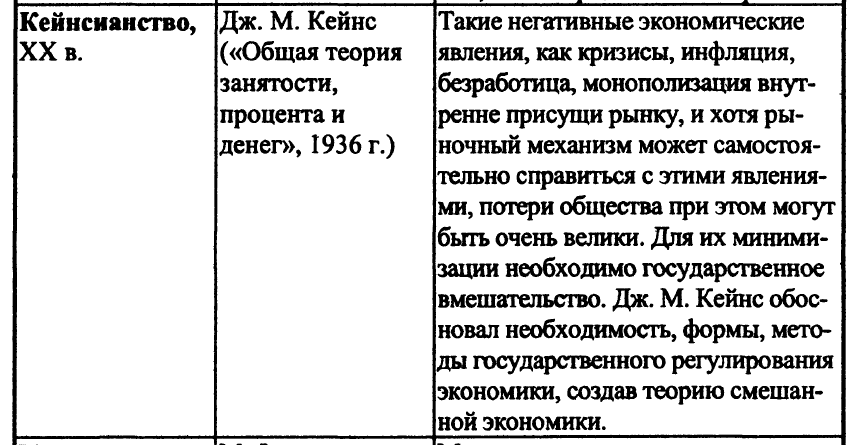 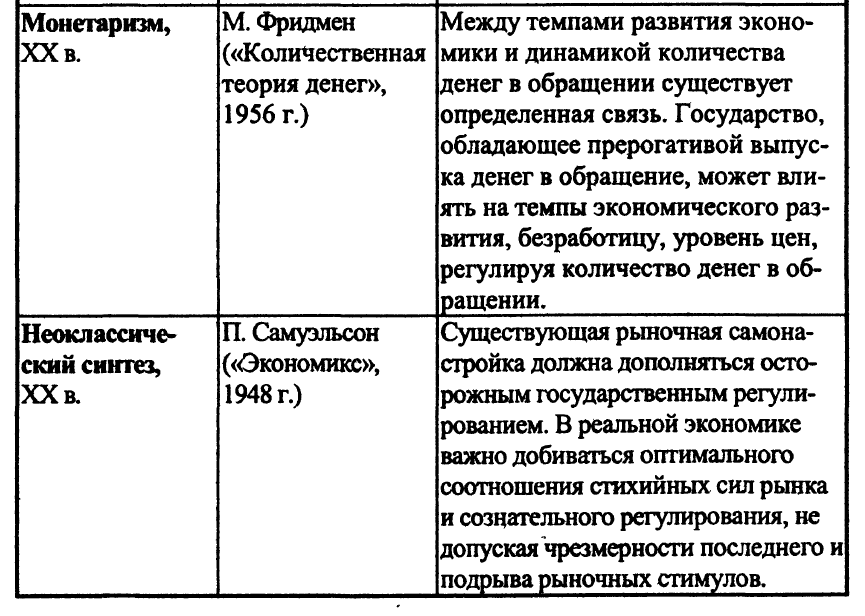